POLIMI Fintech Journey 
From Blockchain&Bitcoin to Distributed Ledger Technologies, Smart Contracts and Cryptocurrencies 
in Finance 

The ICO market
Firma convenzione Politecnico di Milano e Veneranda Fabbrica del Duomo di Milano
Giancarlo Giudici 
(Politecnico di Milano – School of Management)
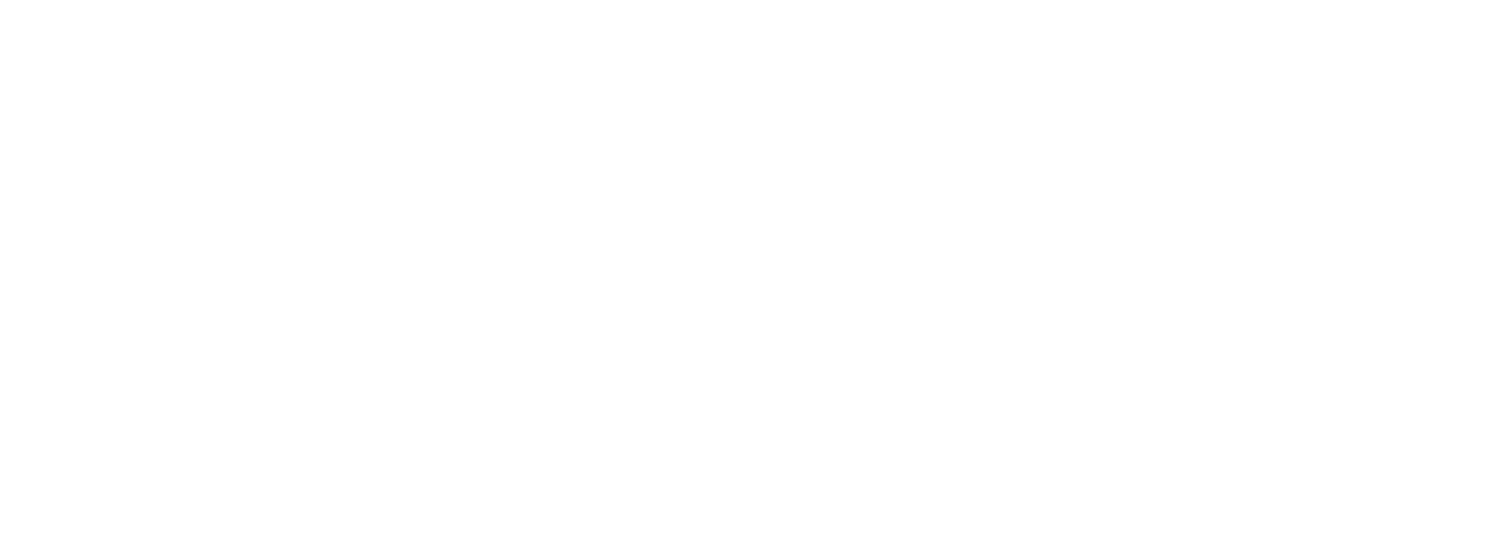 Aula Magna – Rettorato
Mercoledì 27 maggio 2015
An ICO process
Cryptocurrencies allow us to pay… so why don’t we raise money through cryptocurrencies?
- The case of the DAO project
Virtually similar to a crowdfunding campaign…
Differences:
No third-party platform
No credit card / bank circuit to manage payments
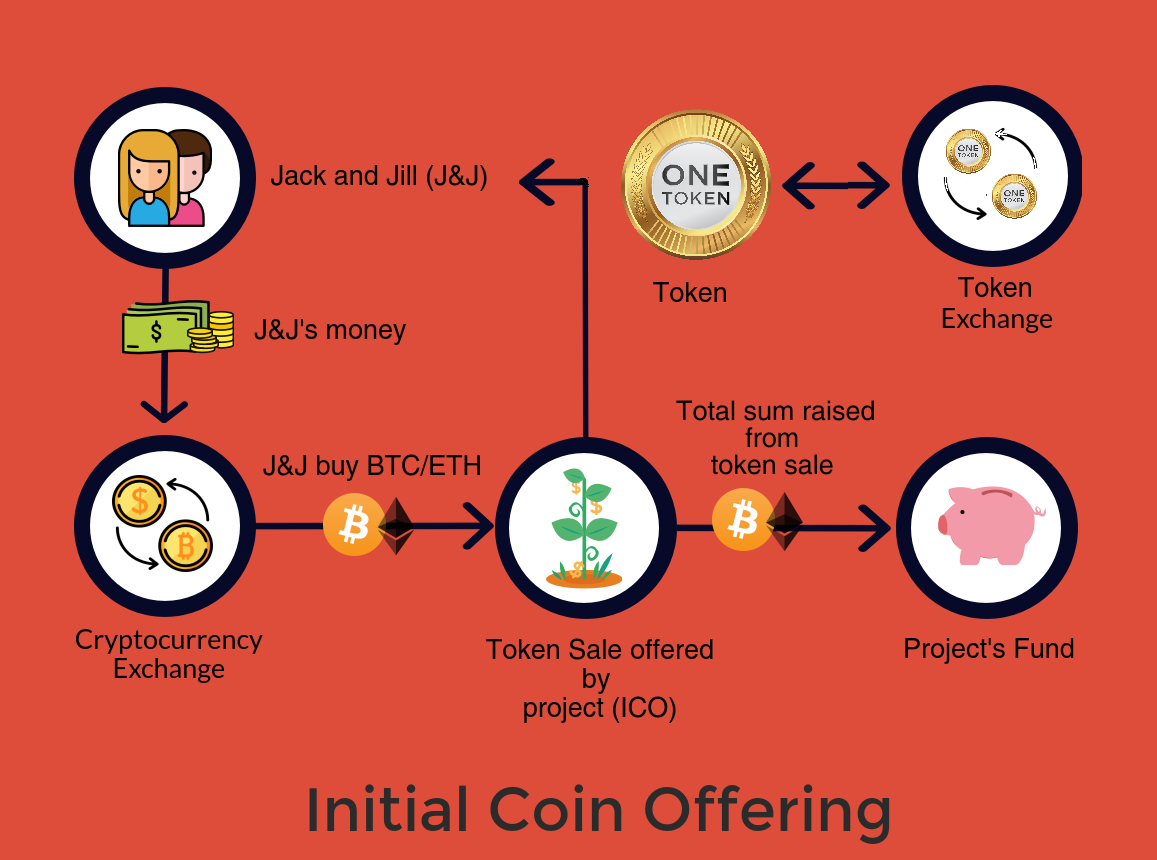 2
An ICO example
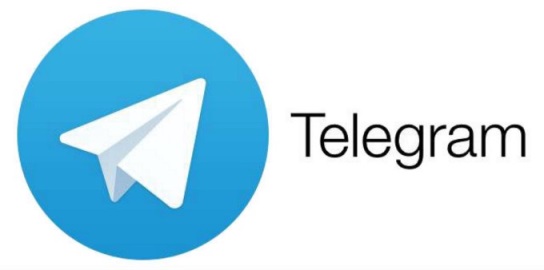 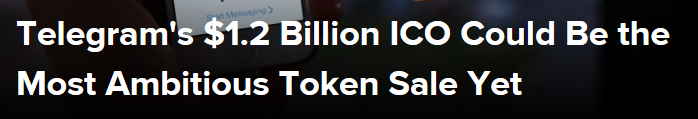 Cancelled
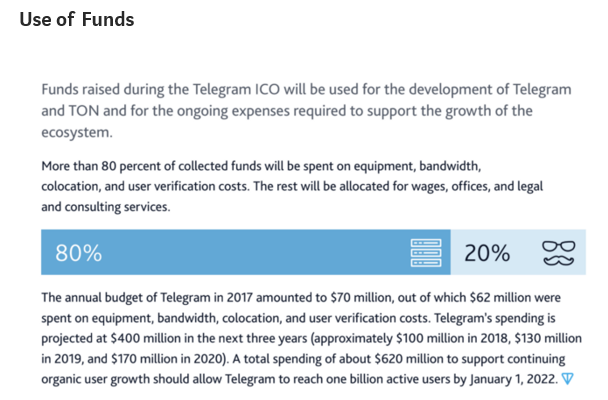 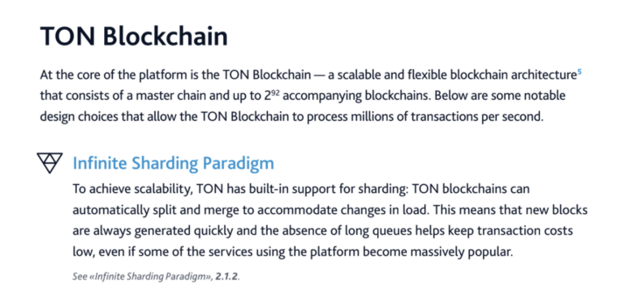 3
The hype in 2017
Claim: $ 5.3 billion raised
Source: Giudici and Adhami (2018)
4
Most successful ICOs in 2017
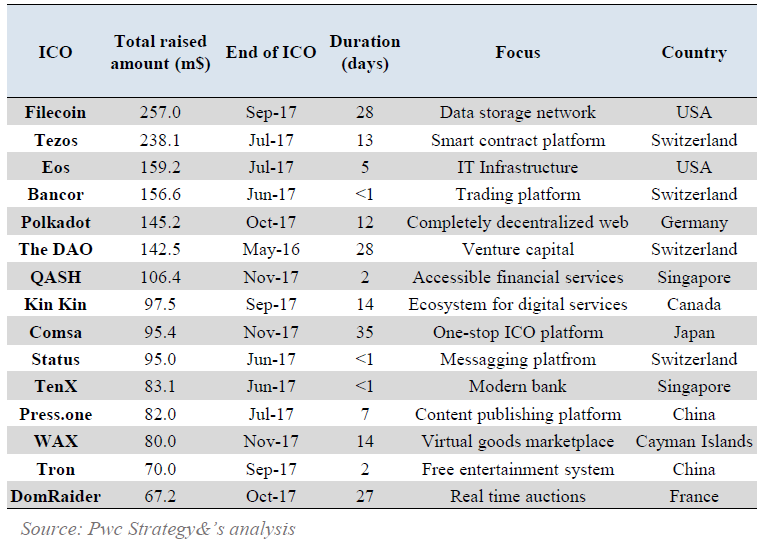 5
ICO regulation around the world
Banned in China and South Korea(?) (as well as ads on big techs)

Watched in the US (‘Howey test’)

‘Wait-and-see’ in the EU (warning investors about risks)

Positive attitude in some countries (Gibraltar, Malta, Lithuania, Estonia, Switzerland, …) as to attract capital and startups
6
Italian ICOs
Cryptoforecast (April 2017)			$ 194k

Eidoo (October 2017)					$ 25M

FTB (October 2017)					$ 50k

Popeie (Otober 2017)					failed

MakeItViral (December 2017)			failed

Robo Advisor Coin (December 2017)	$ 175k

Demeter (December 2017)				failed
7
ICO characteristics (1/3)
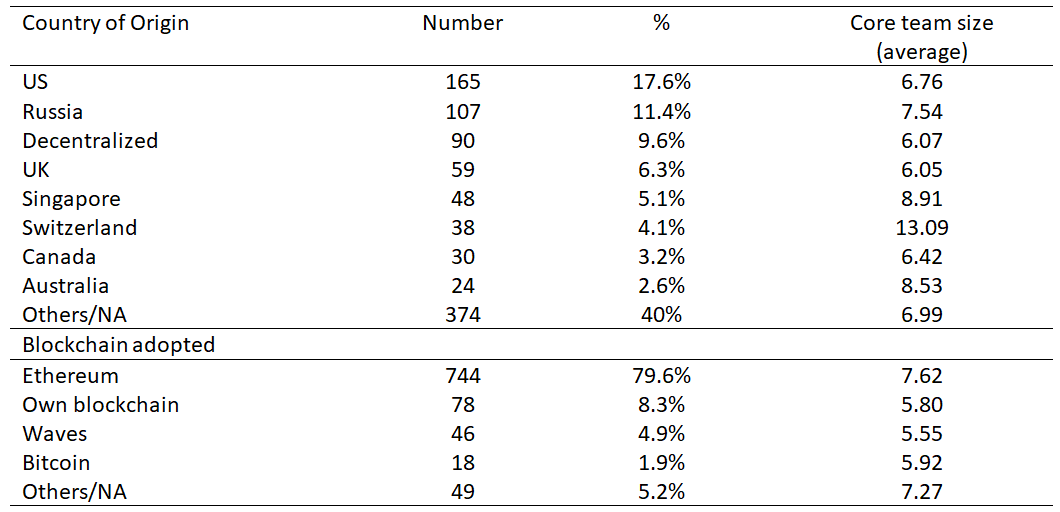 Source: Giudici and Adhami (2018)
8
ICO characteristics (2/3)
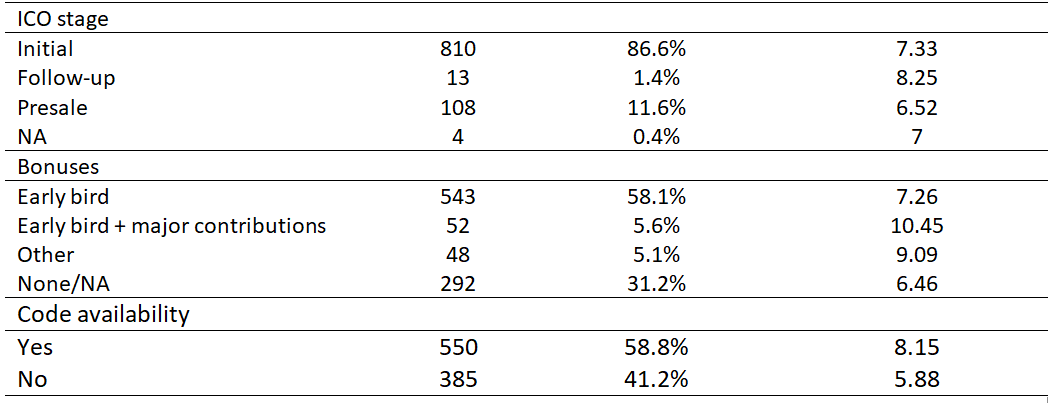 Source: Giudici and Adhami (2018)
9
ICO characteristics (3/3)
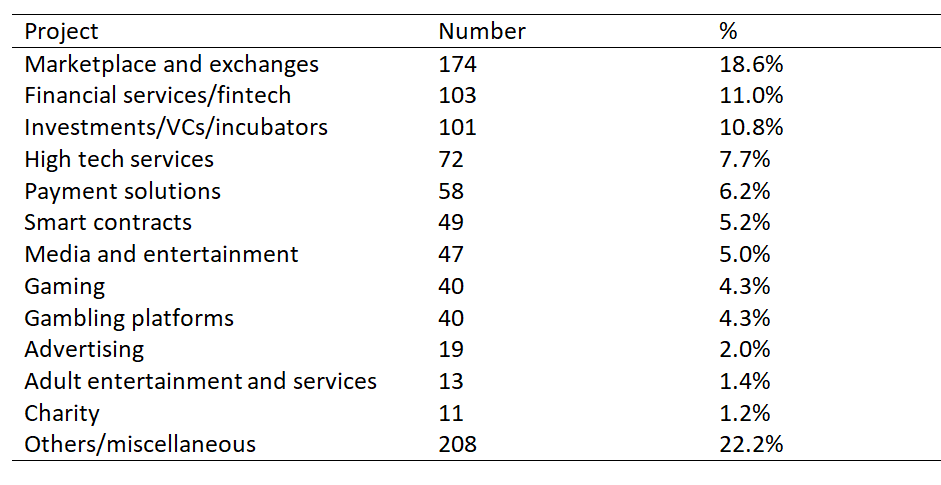 Source: Giudici and Adhami (2018)
10
Token rights and market
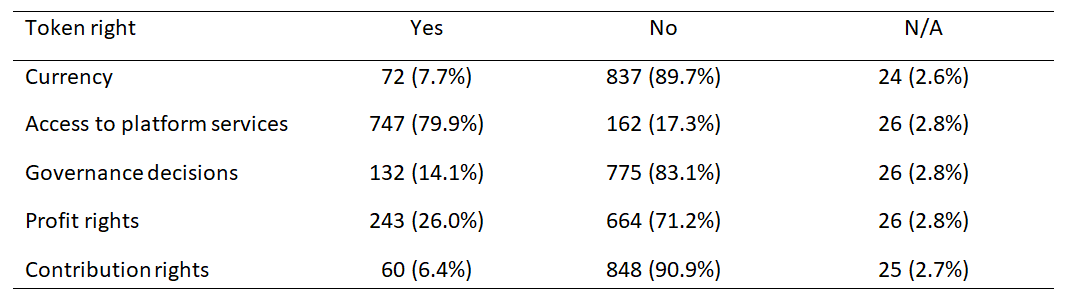 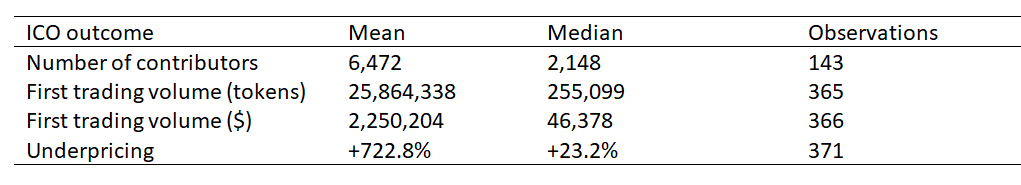 Source: Giudici and Adhami (2018)
11
Determinants of the success
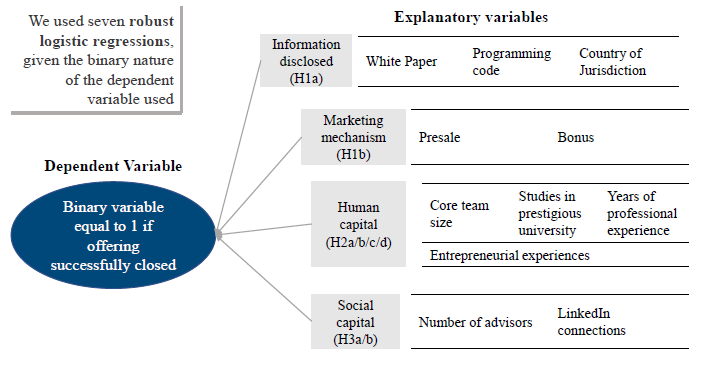 12
Determinants of the success: findings
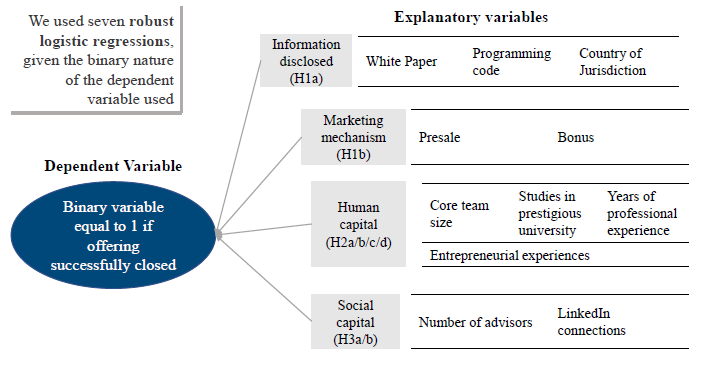 





13
Perspectives
As many other technology booms, ICOs experienced an initial hype (and many projects will be classified as ‘scam’).

Yet it is another step towards disintermediation of fundraising.

Smart contracts could be useful to implement typical provisions requested by investors and by entrepreneurs (i.e. tag along and drag along rights, veto power, liquidation preferences, carried interest).

Regulation and transparency are needed.
14
Research group:

Giancarlo Giudici, Saman Adhami, Andrè De Vincenzi, Federico Fasolato, Luigi Gioscia, Mattia Raggio, 
Vittorio Santeusanio
Firma convenzione Politecnico di Milano e Veneranda Fabbrica del Duomo di Milano
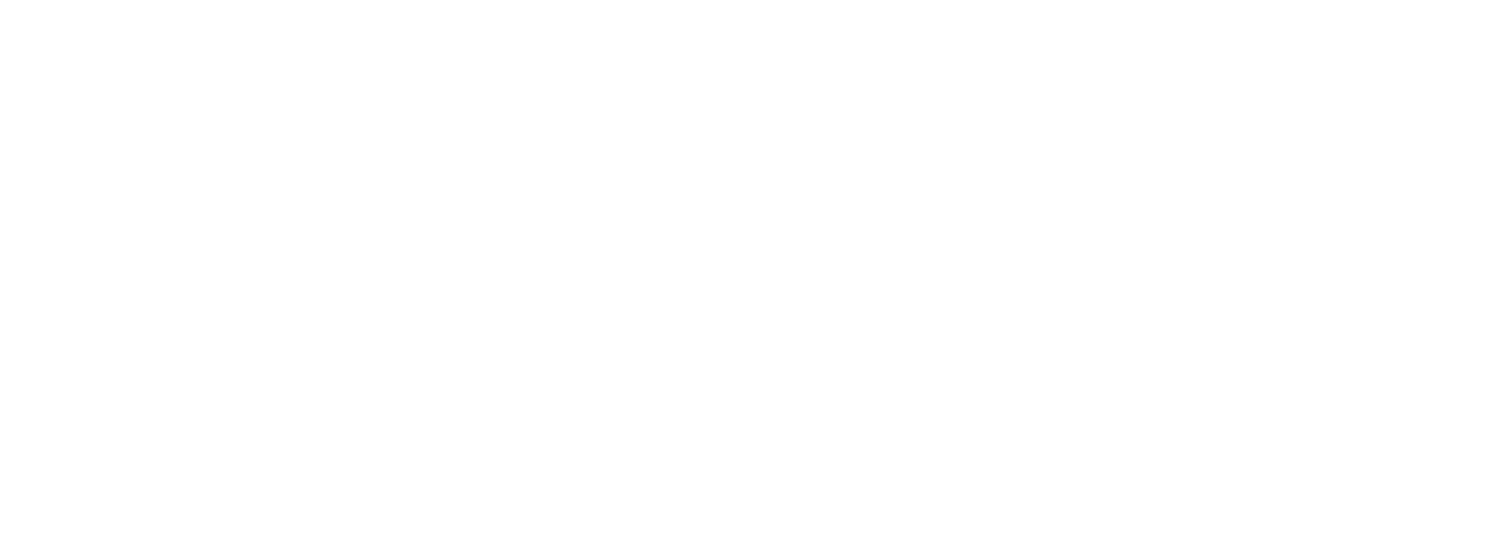 Aula Magna – Rettorato
Mercoledì 27 maggio 2015